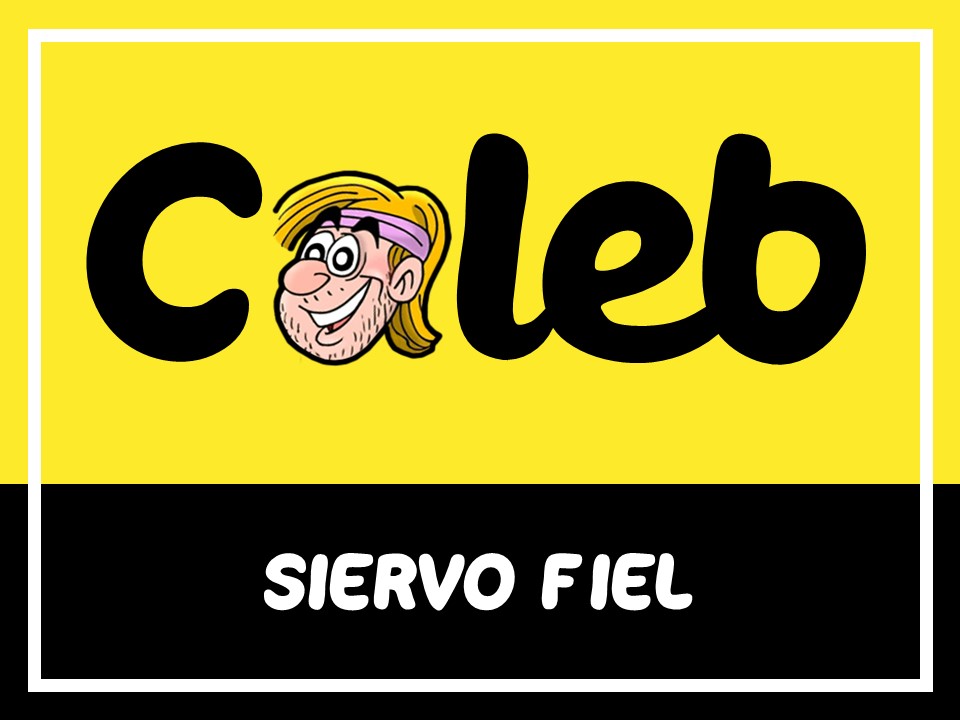 hermanamargarita.com
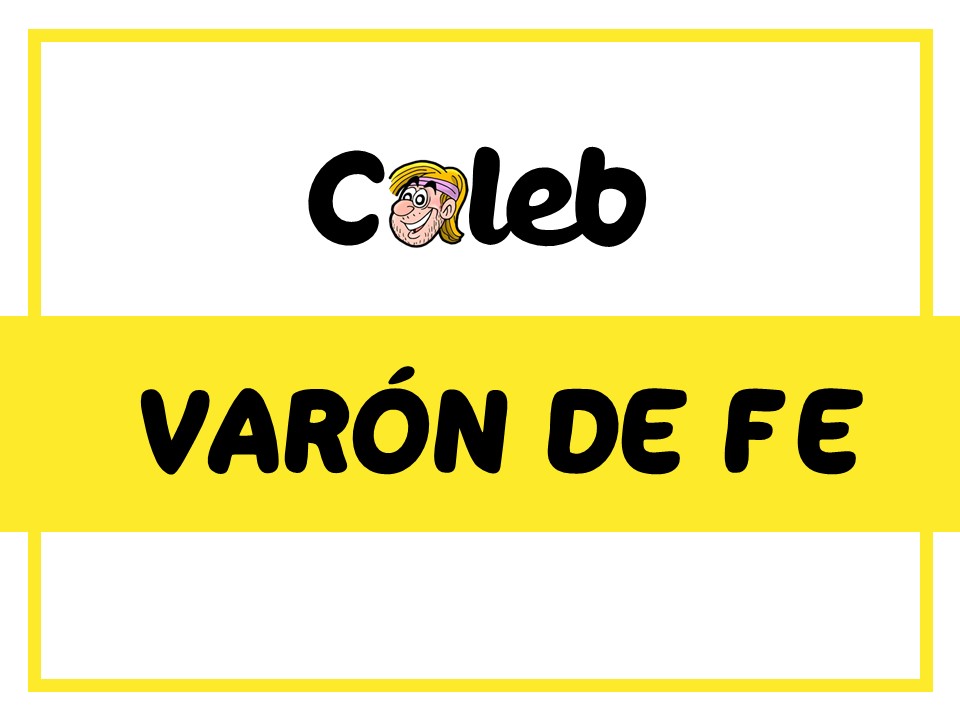 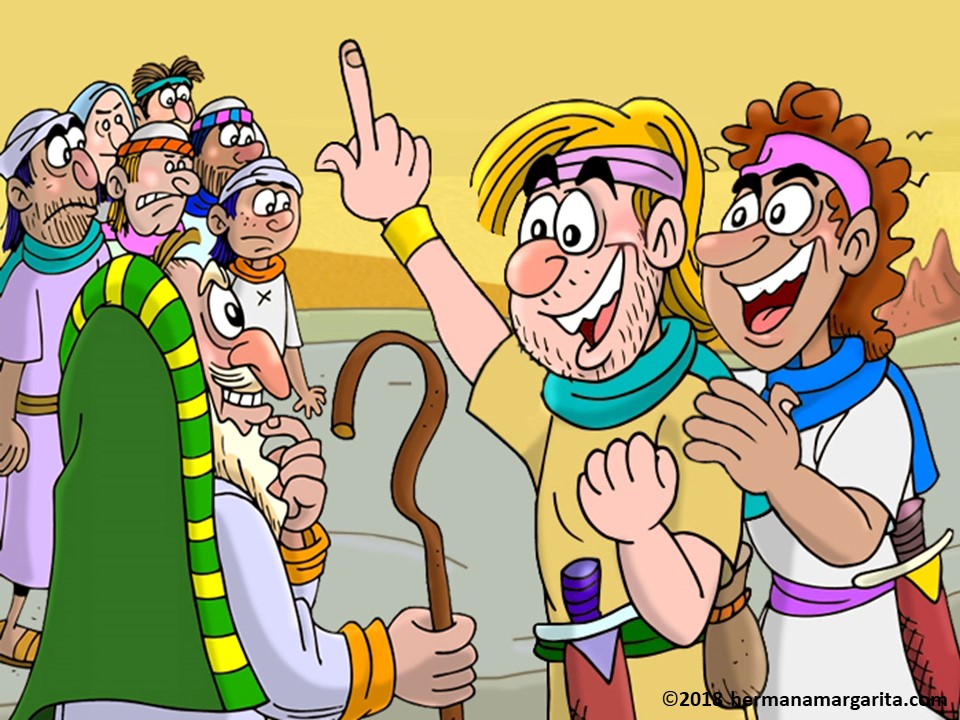 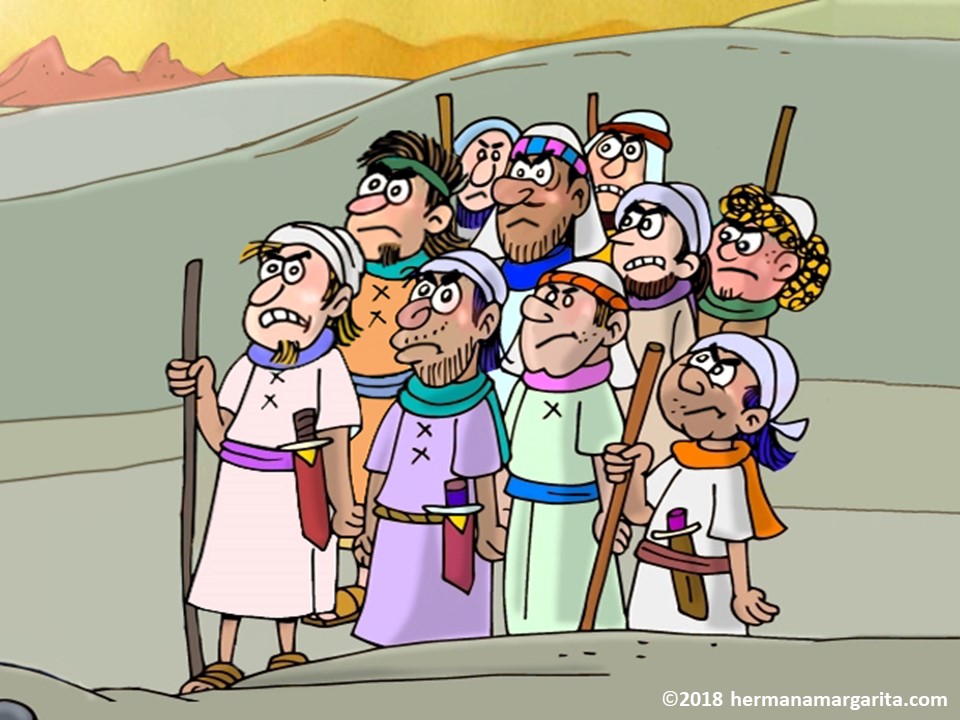 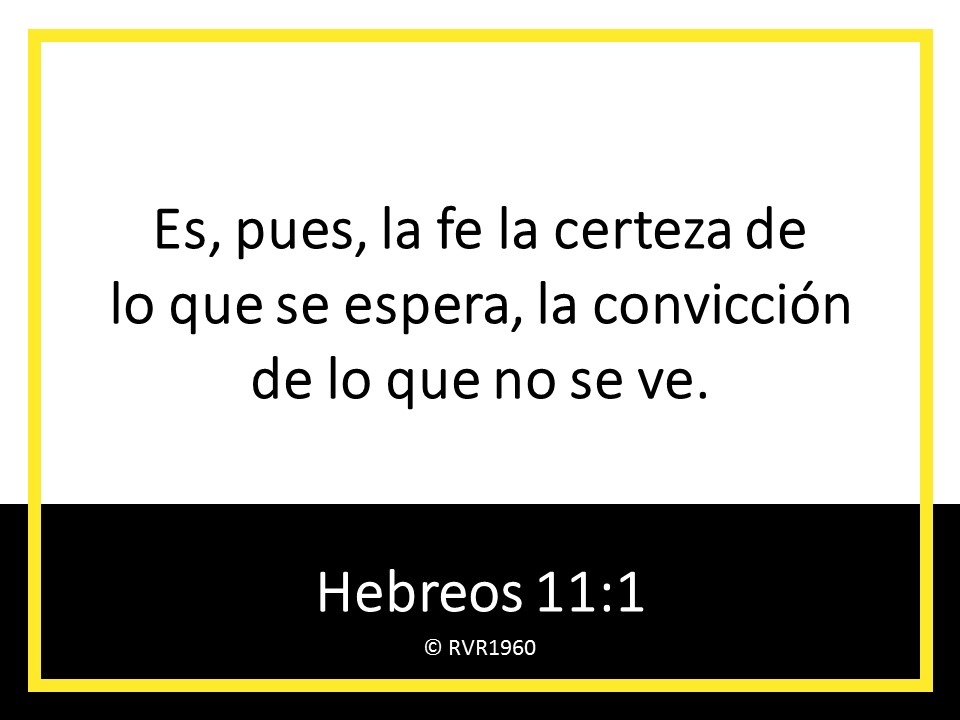 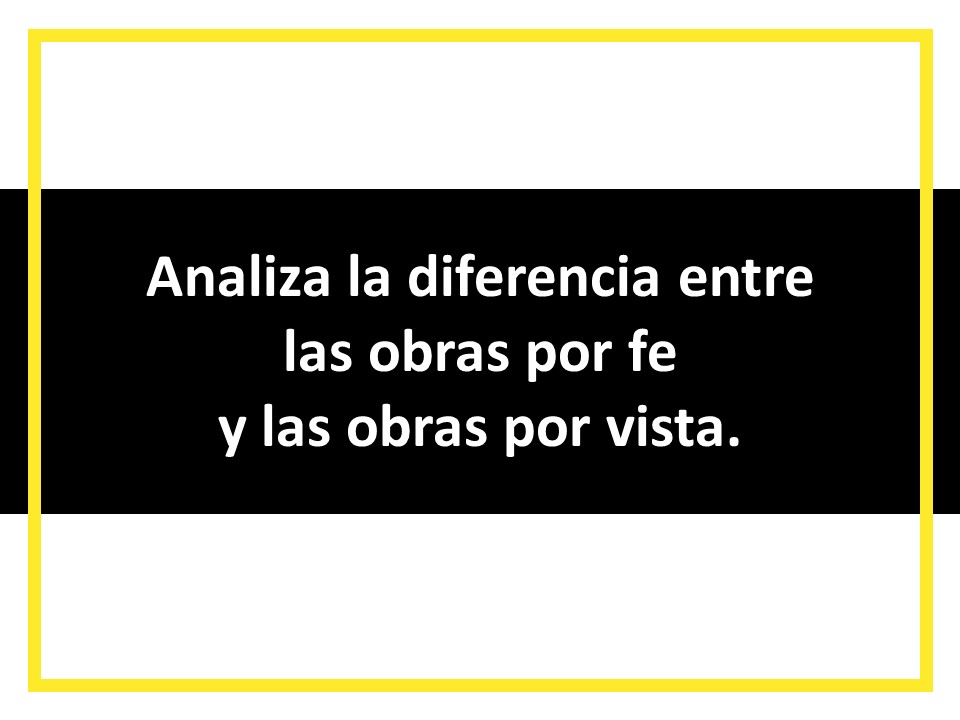 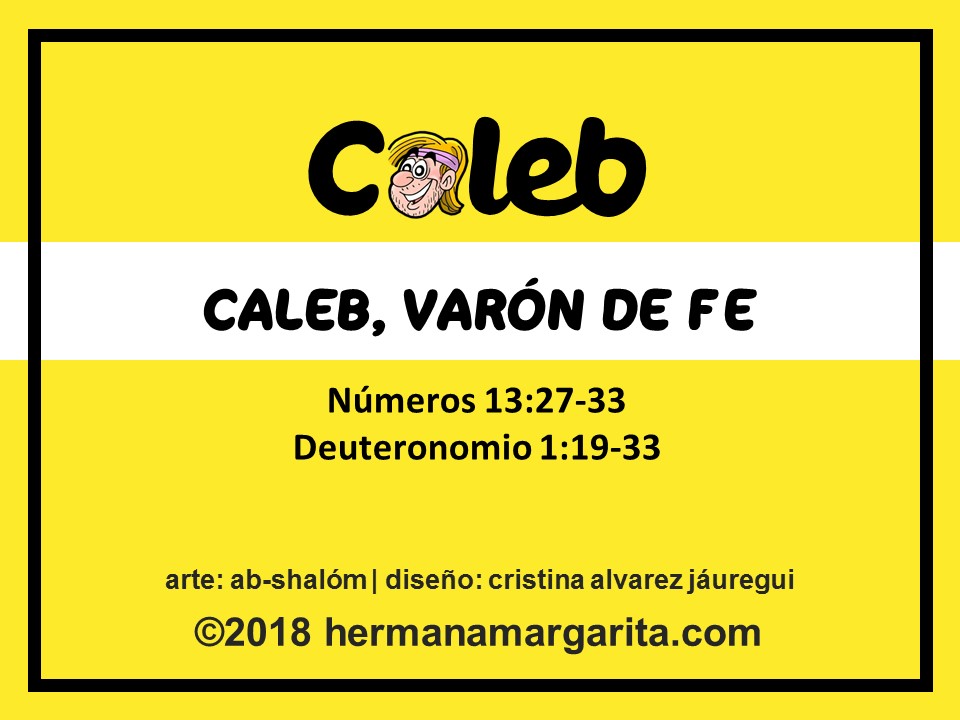